6.5 Basic Trigonometric Identities
We are we learning this? 
Identities simplify complicated formulas used in physics, engineering, etc (making our life much easier)
Basic Trig Notation
Identities: What are Identities?
Quotient Identities
Example 1:
Example 2: Reciprocal Identities
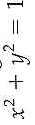 Pythagorean Identities
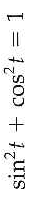 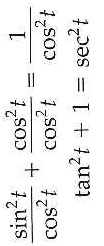 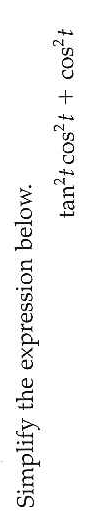 Example 3: Pythagorean Identities
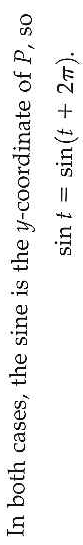 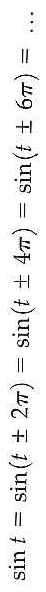 Periodicity Identities
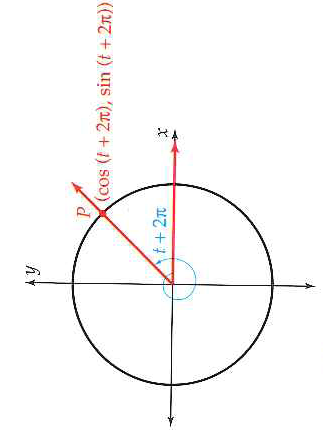 Periodicity Identities
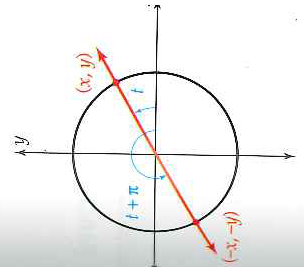 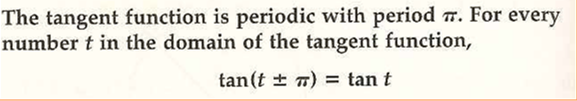 Example 4: Periodicity Identities
Negative Angle Identities
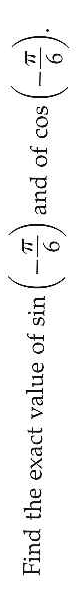 Example 5: Negative Angle Identities
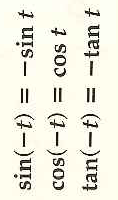 Identities Involving -t
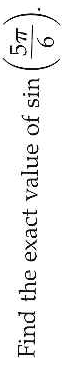 Example 6: Identities Involving -t
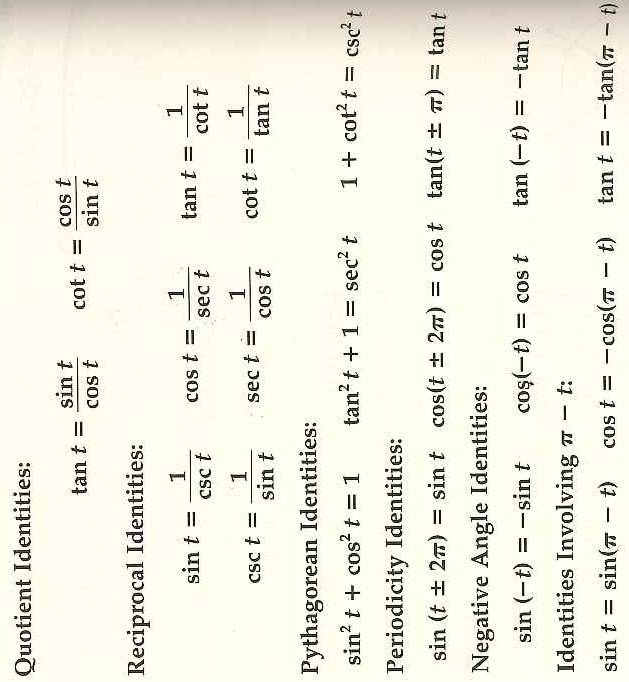 6.5 Hmwr: pg. 461: 1-9odd, 15-23odd, 33-37odd, 51,53, 55.